TOÁN – LỚP 3
Bài: Luyện tập
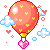 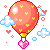 TUẦN 13
(SGK Toán trang 64)
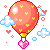 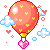 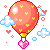 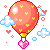 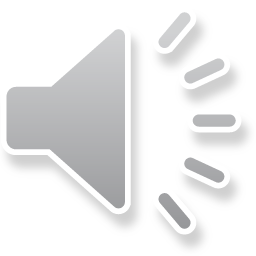 TUẦN 5 : TIẾT 25
MỤC TIÊU
1. Củng cố kĩ năng thực hành tính trong 	bảng nhân 9.
2. Áp dụng bảng nhân 9 để giải toán.
3. Ôn tập các bảng nhân 6,7,8,9.
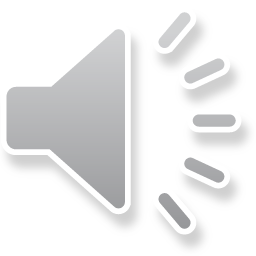 LUYỆN TẬP
Toán:
Bài 1: Tính nhẩm:
a) 9 x 1 = 
    9 x 2 =
    9 x 3 =
9
9 x 5 = 
9 x 7 =
9 x 9 =
45
9 x 4 = 
9 x 8 =
9 x 6 =
36
9 x 10 = 
9 x 0   =
0 x 9 =
90
63
18
0
72
27
81
54
0
Bất kì số nào nhân với 0 đều bằng 0 và ngược lại.
b) 9 x 2 =
    2 x 9 =
18
9 x 5 =
5 x 9 =
45
9 x 8 = 
8 x 9 =
72
9 x 10 =
10 x 9 =
90
90
18
45
72
LUYỆN TẬP
Toán:
Bài 1: Tính nhẩm:
a) 9 x 1 = 
    9 x 2 =
    9 x 3 =
9
9 x 5 = 
9 x 7 =
9 x 9 =
45
9 x 4 = 
9 x 8 =
9 x 6 =
36
9 x 10 = 
9 x 0   =
0 x 9 =
90
63
18
0
72
27
81
54
0
Bất kì số nào nhân với 0 đều bằng 0 và ngược lại.
b) 9 x 2 =
    2 x 9 =
18
9 x 5 =
5 x 9 =
45
9 x 8 = 
8 x 9 =
72
9 x 10 =
10 x 9 =
90
90
18
45
72
Khi đổi chỗ các thừa số của phép nhân thì tích không thay đổi.
Toán :
LUYỆN TẬP
Bài 2: Tính:
a) 9 x 3 + 9
b) 9 x 8 + 9
= 27 + 9
= 72 + 9
=  81
= 36
9 x 9 + 9
9 x 4 + 9
= 81 + 9
= 36 + 9
= 90
= 45
Toán
LUYỆN TẬP
Bài 2: Tính:
a) 9 x 3 + 9
b) 9 x 8 + 9
= 9 x 9
= 9 x 4
=  81
= 36
9 x 9 + 9
9 x 4 + 9
= 9 x 10
= 9 x 5
= 90
= 45
Bài 3: Một công ti vận tải có bốn đội xe. Đội Một có 10 xe ô tô, 3 đội còn lại mỗi đội có 9 xe ô tô. Hỏi công ti đó có bao nhiêu xe ô tô?
? xe
Tóm tắt:
10 xe
9 xe
9 xe
9 xe
Đội 1
Đội 4
Đội 2
Đội 3
? xe
Bài giải:
Số xe ô tô của 3 đội còn lại là:
          9 x 3 = 27 (xe)
Số xe ô tô của công ti đó có là:
       10 + 27 = 37 (xe)
                   Đáp số: 37 xe
Bài  4:  Viết kết quả phép nhân vào ô trống (theo mẫu)
12
18
24
30
36
42
48
54
60
6
7
14
21
28
35
42
49
56
63
70
8
16
64
24
32
40
48
56
72
80
9
18
27
36
45
54
63
72
81
90
Bài 4: Viết kết quả phép nhân vào ô trống (theo mẫu)
DẶN DÒ
- Xem lại video bài giảng để nắm kiến thức.
Ôn lại các bảng nhân từ 2 đến 9.
- Xem trước bài : Gam SGK trang 65.
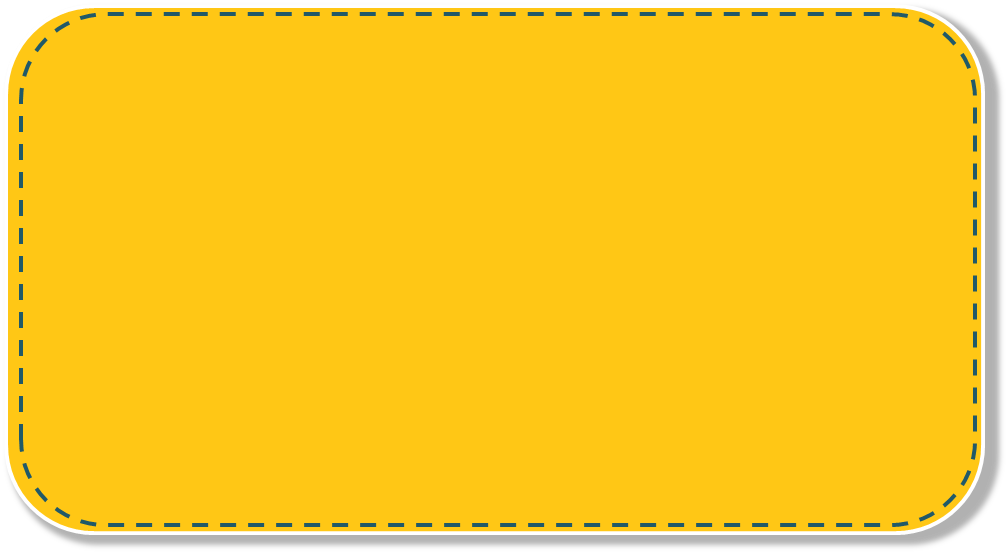 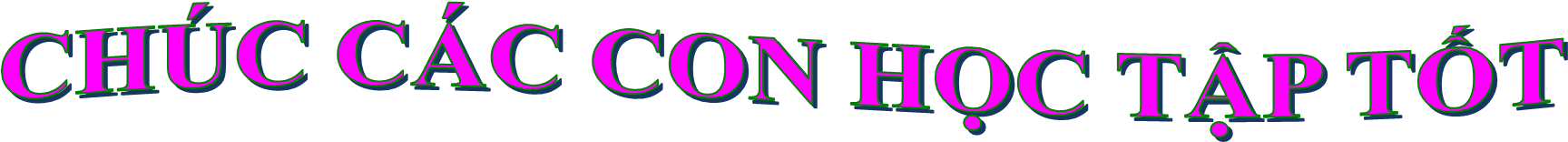 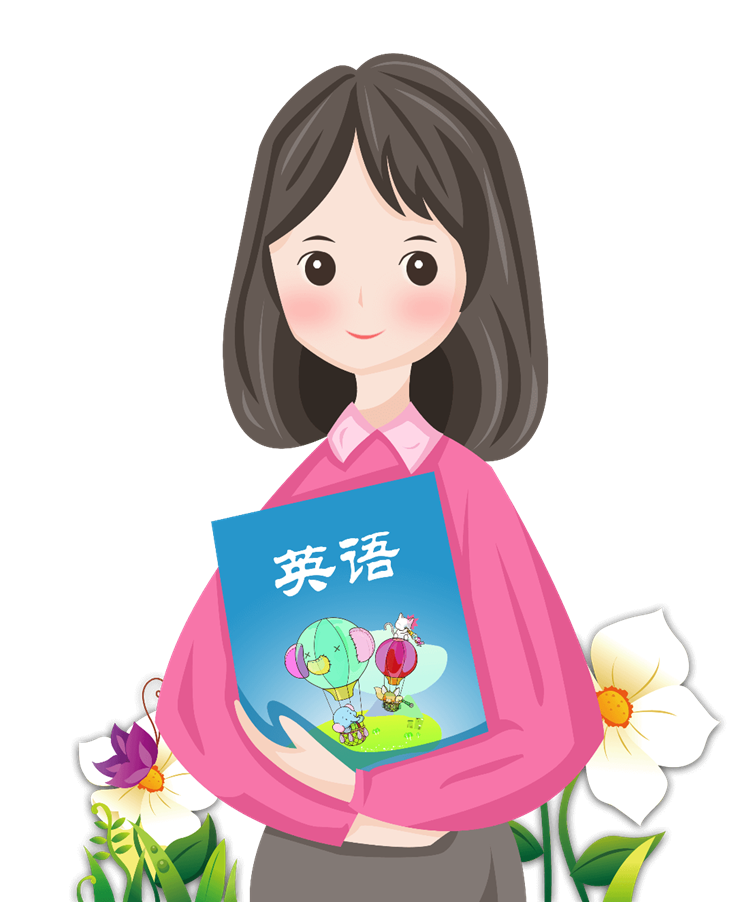